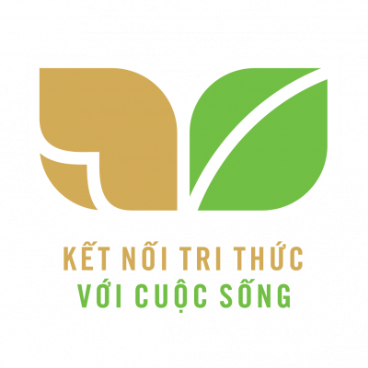 TIẾNG VIỆT 1
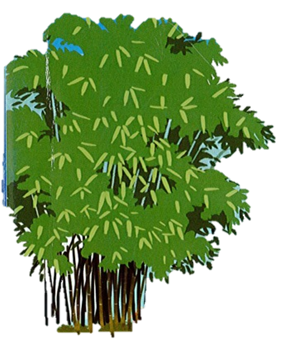 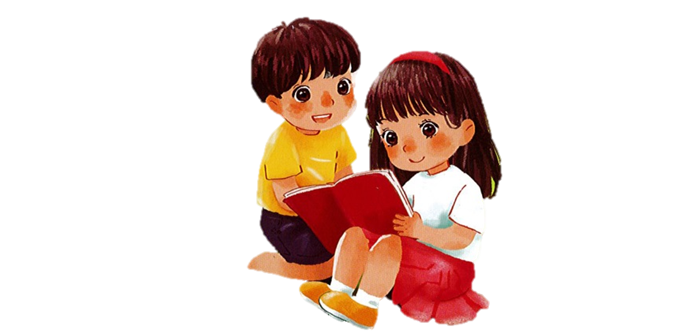 Khởi động
1
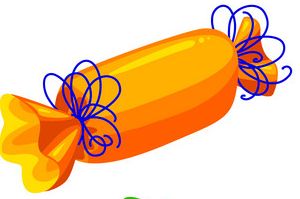 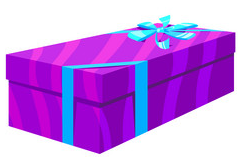 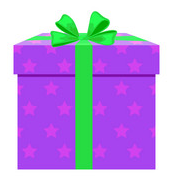 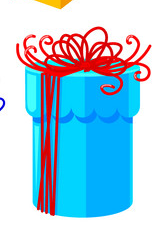 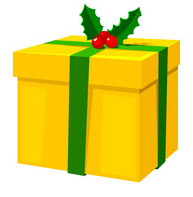 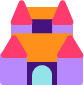 cái cốc
con sóc
máy xúc
con mực
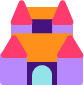 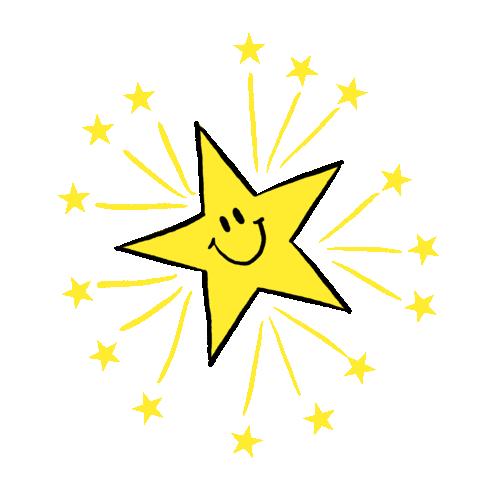 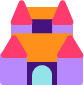 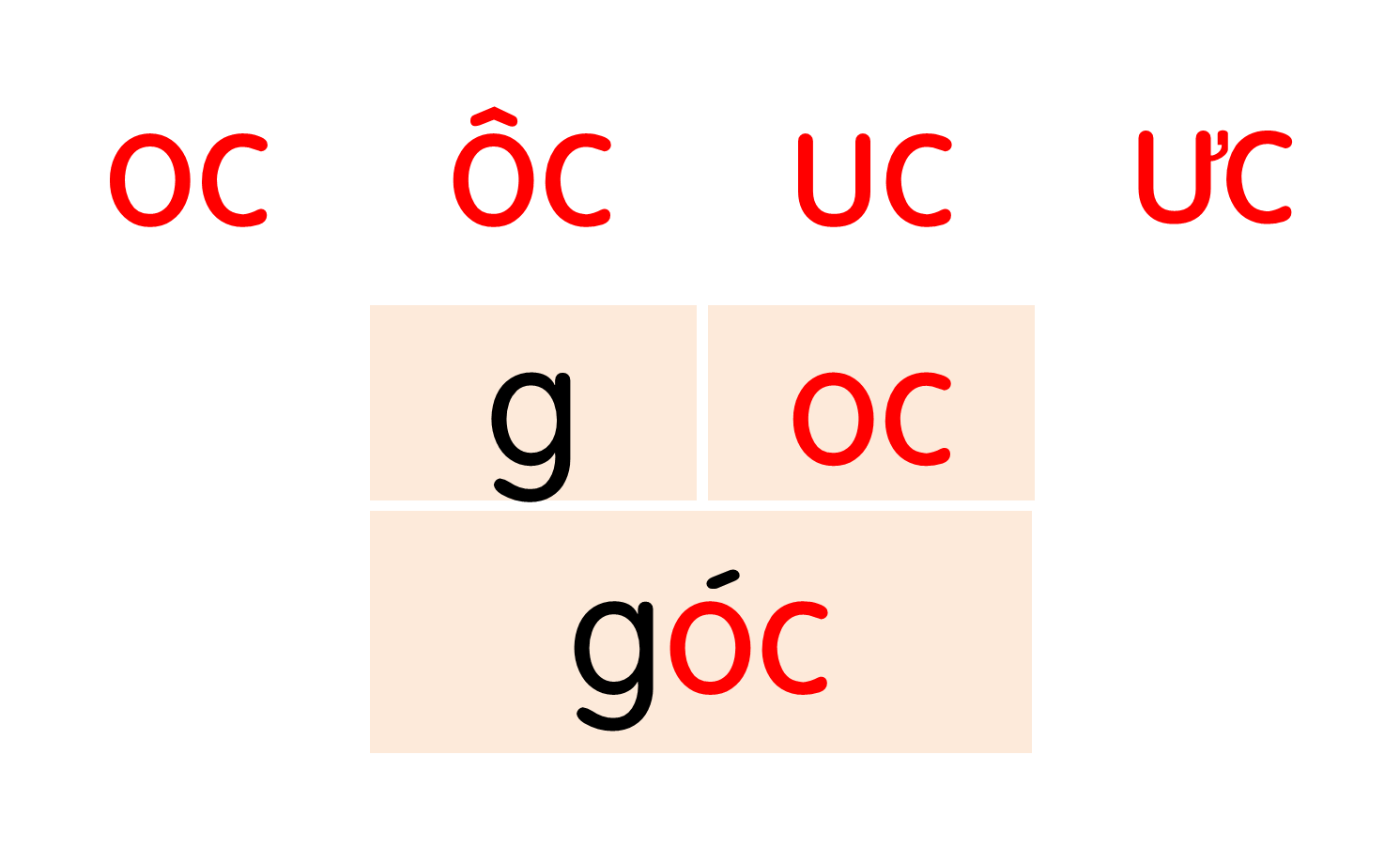 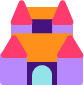 Hà hái cúc, cắm vào cốc rồi để ngay ngắn trên bàn học. Mẹ tấm tắc khen Hà khéo tay.
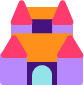 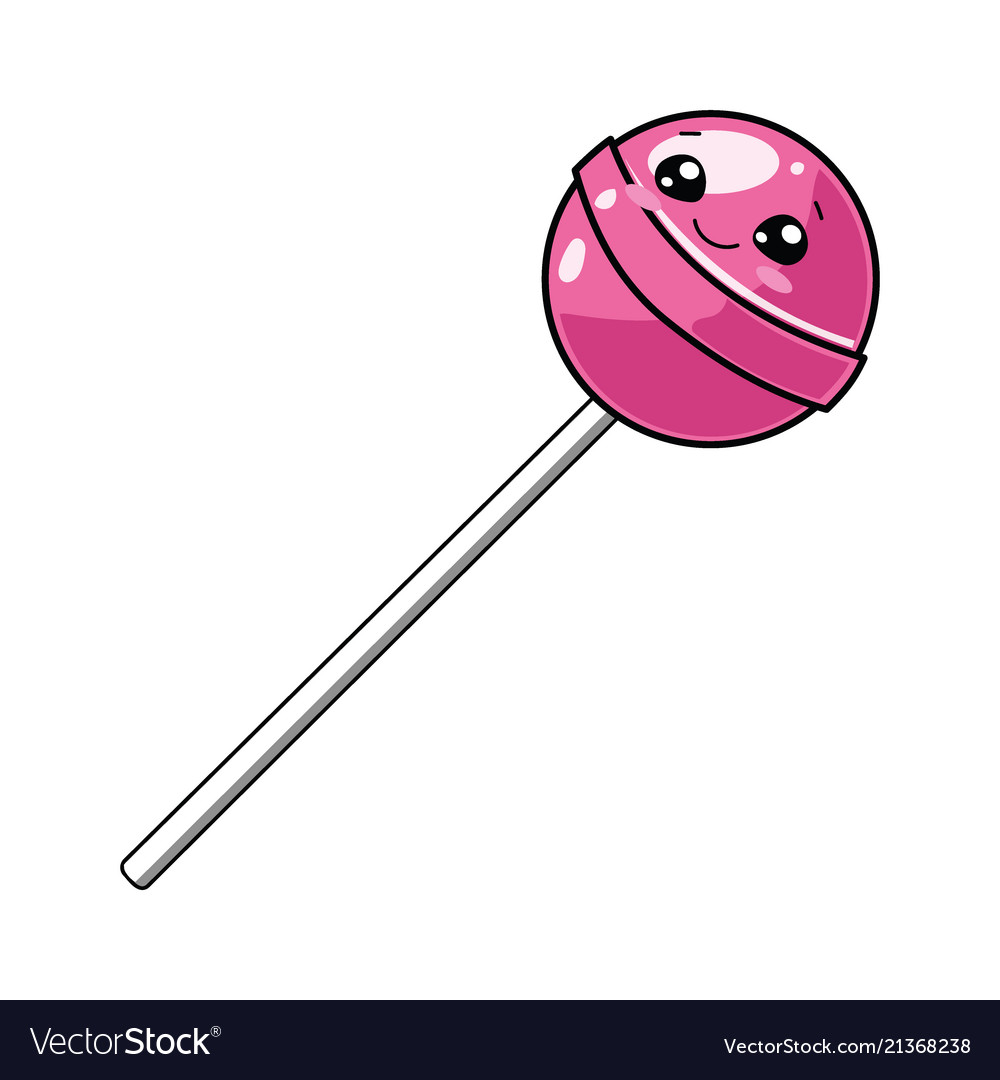 Đây là đâu?
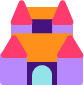 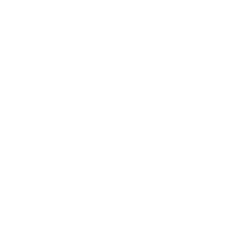 at  ăt  ât
Bài
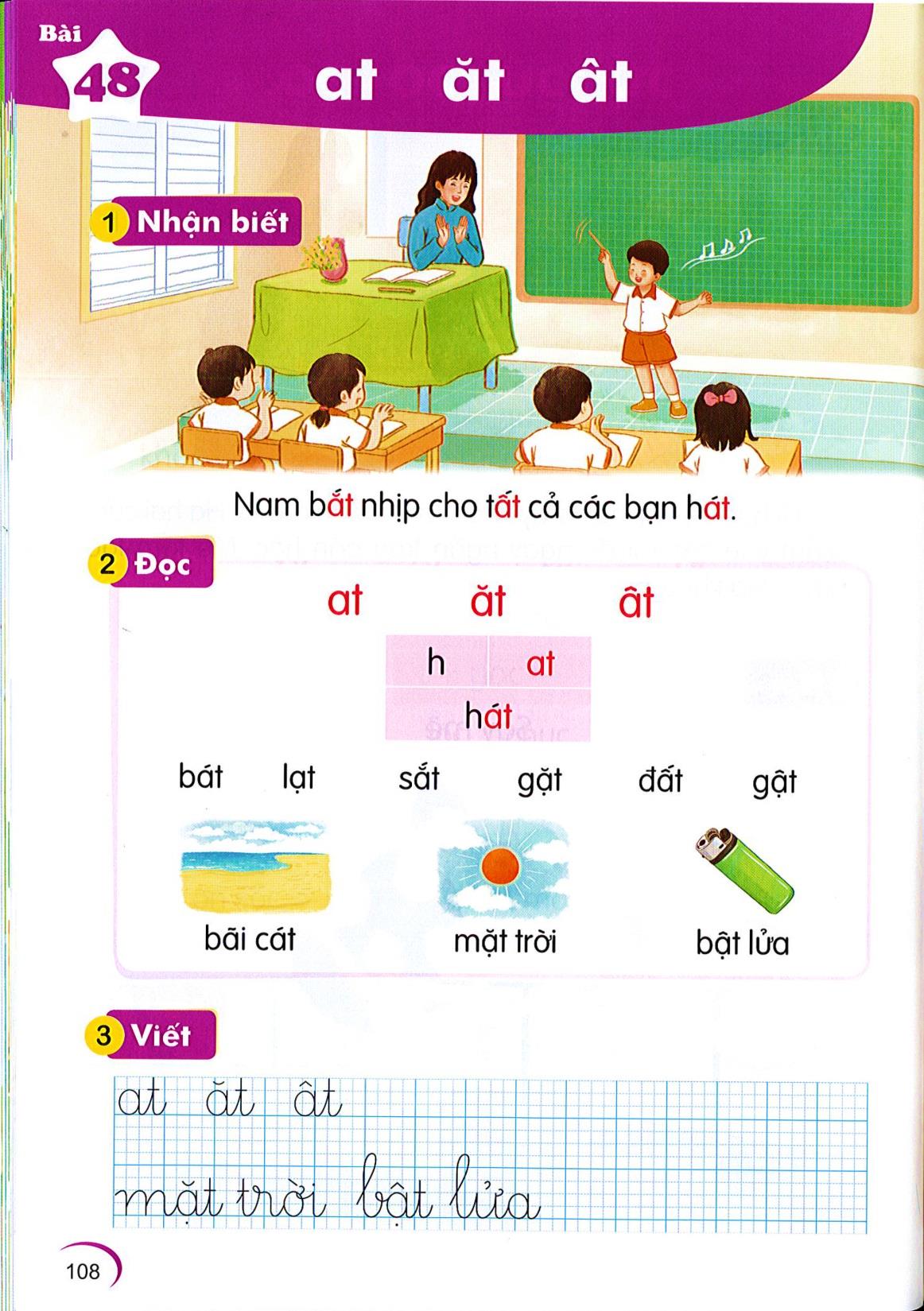 48
2
Nhận biết
ăt
ât
Nam bắt nhịp cho tất cả các bạn hát.
at
[Speaker Notes: Thầy cô nên chiếu slide lên rồi mới chỉnh nhé. Nhìn lệch vậy chứ chiếu lên mới biết ạ]
ă
t
a
t
ăt
at
â
t
ât
So sánh
a
at
t
ă
ăt
t
â
ât
t
Đọc
3
at
ăt
ât
h
at
hat
́
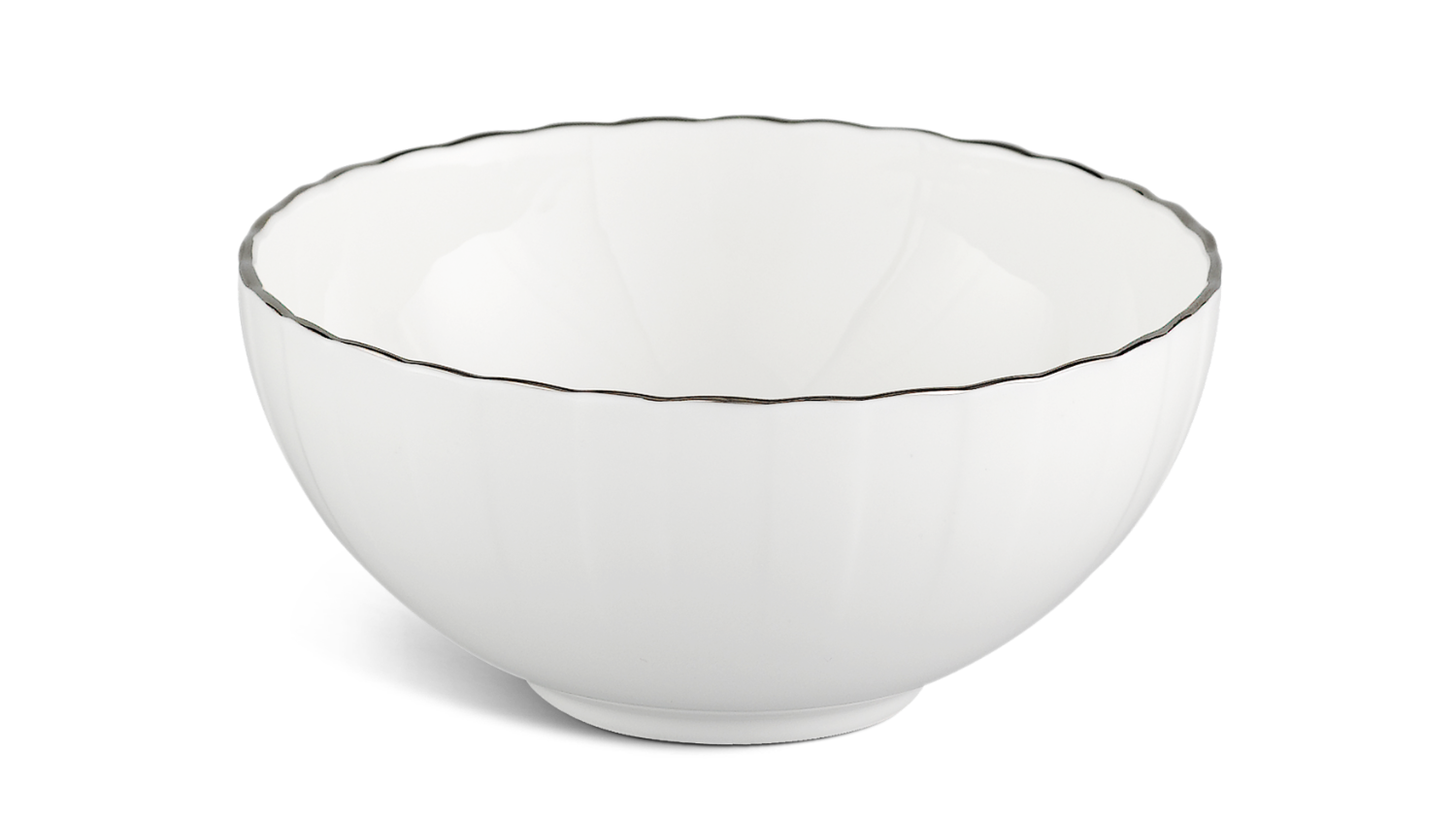 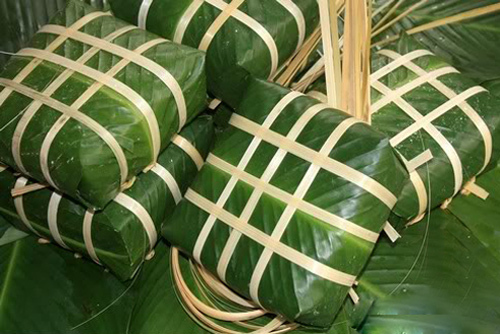 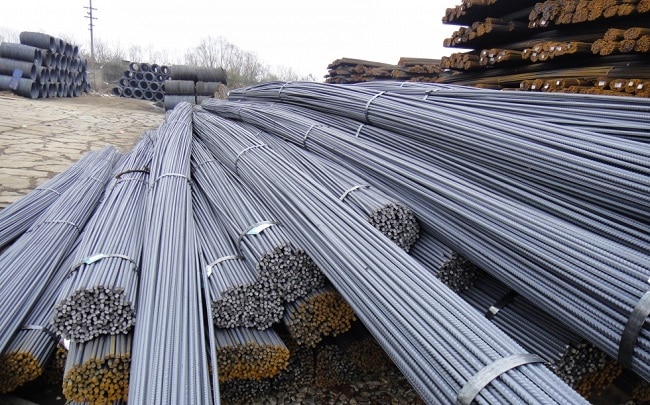 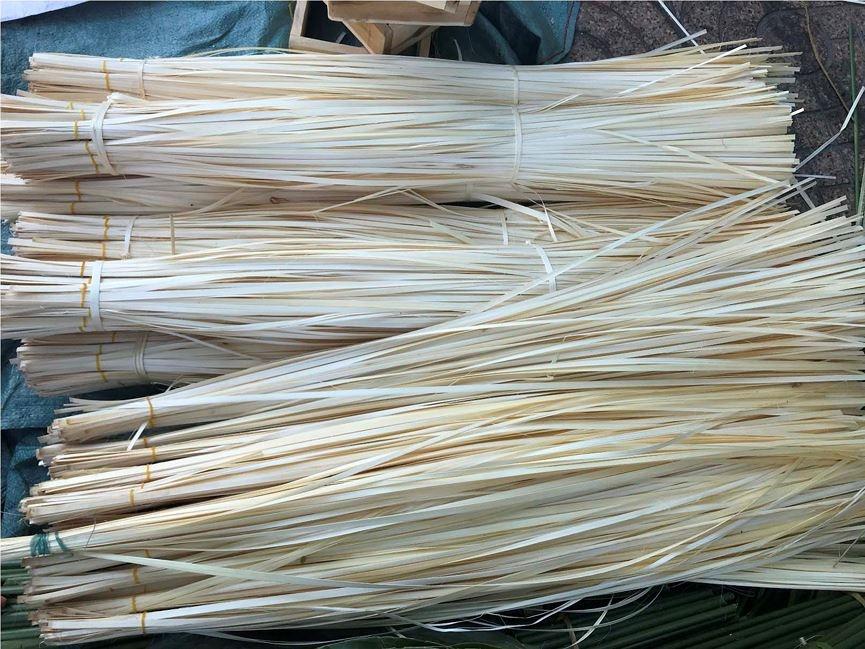 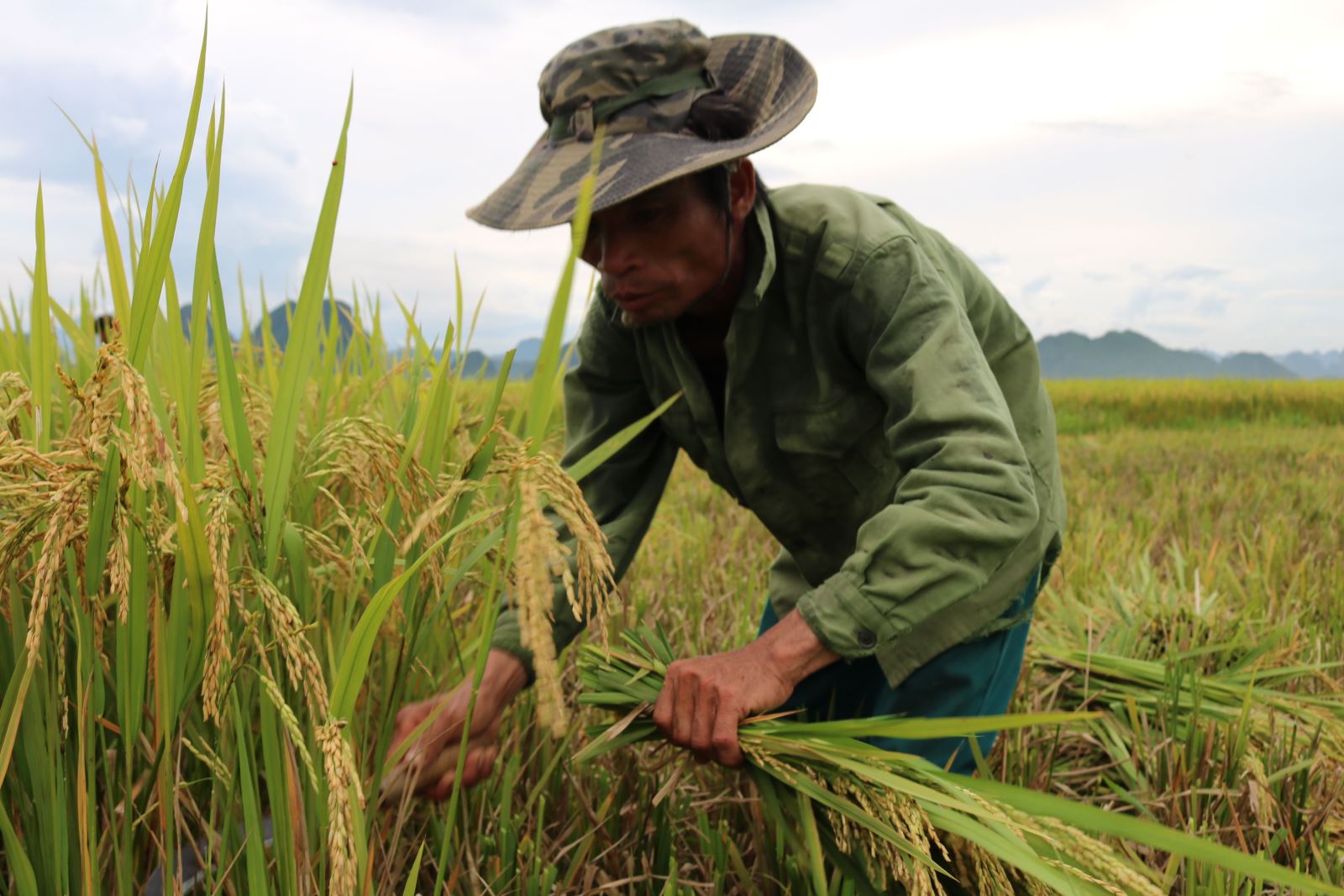 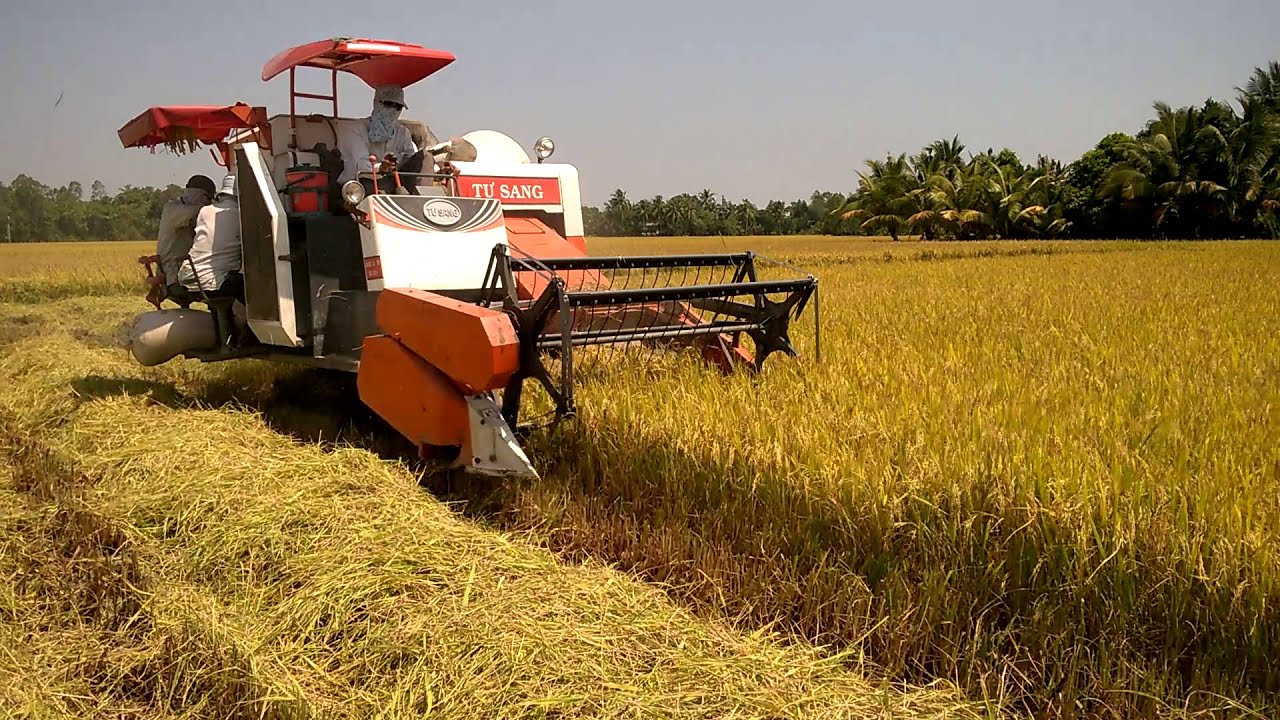 at
at
ăt
ât
ăt
ât
bát
lạt
gặt
đất
sắt
gật
[Speaker Notes: GV lưu ý: hình minh hoạ “sắt” là thép, thép được tạo ra từ sắt.]
Thư giãn nào!
at
ăt
ât
h
at
hat
́
bát
lạt
gặt
đất
sắt
gật
[Speaker Notes: Ôn lại]
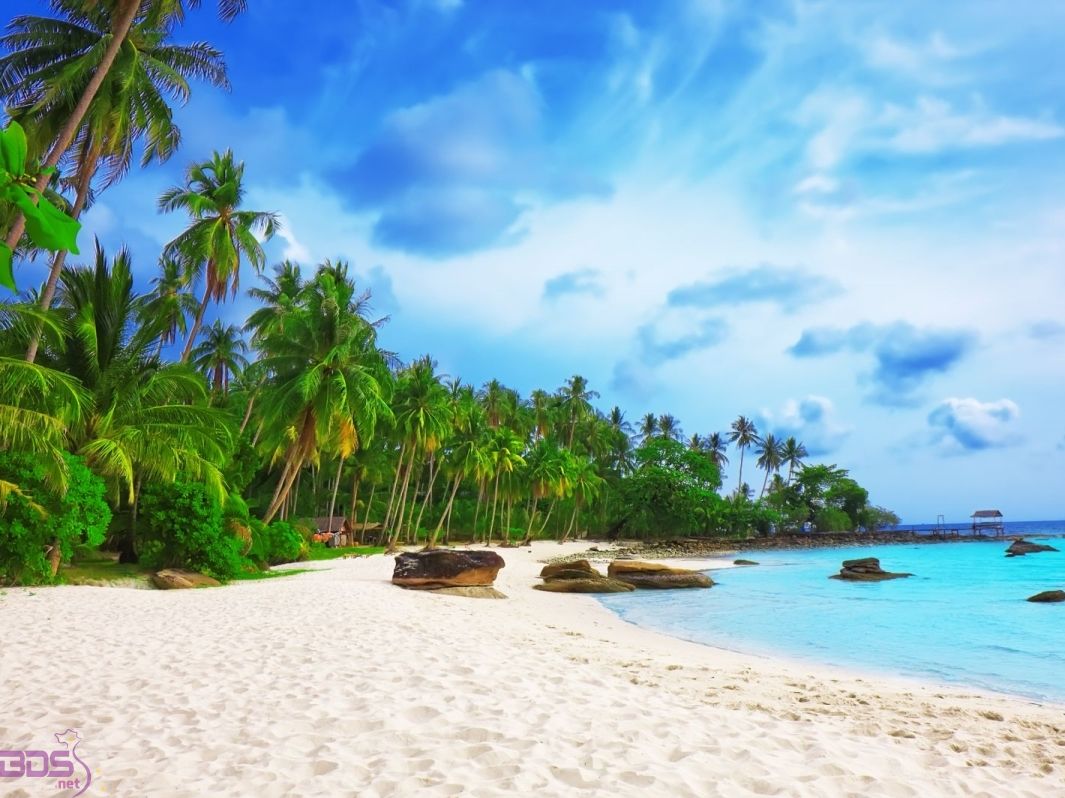 at
bãi cát
[Speaker Notes: Hay còn gọi là CHIM ĐA ĐA]
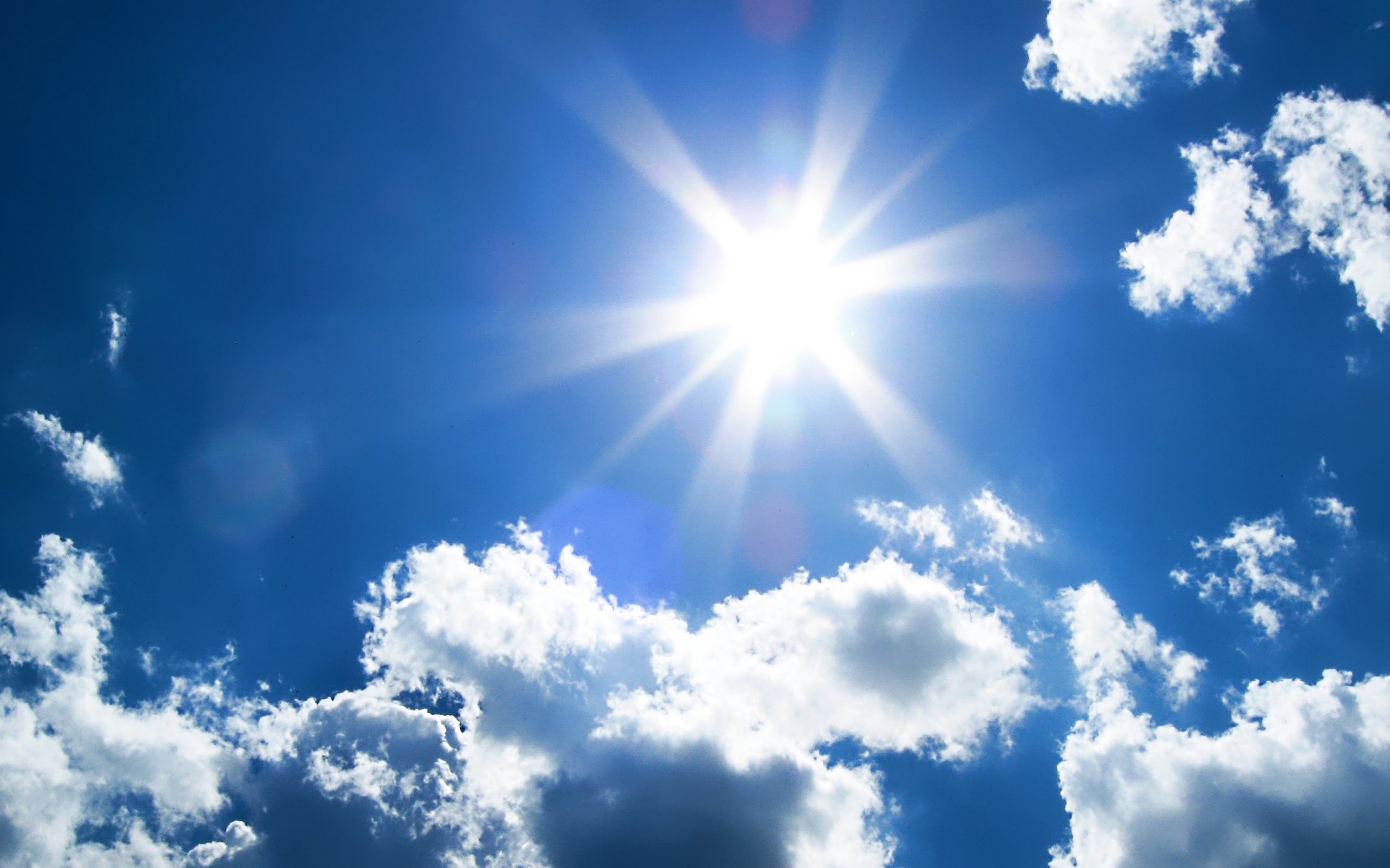 ăt
mặt trời
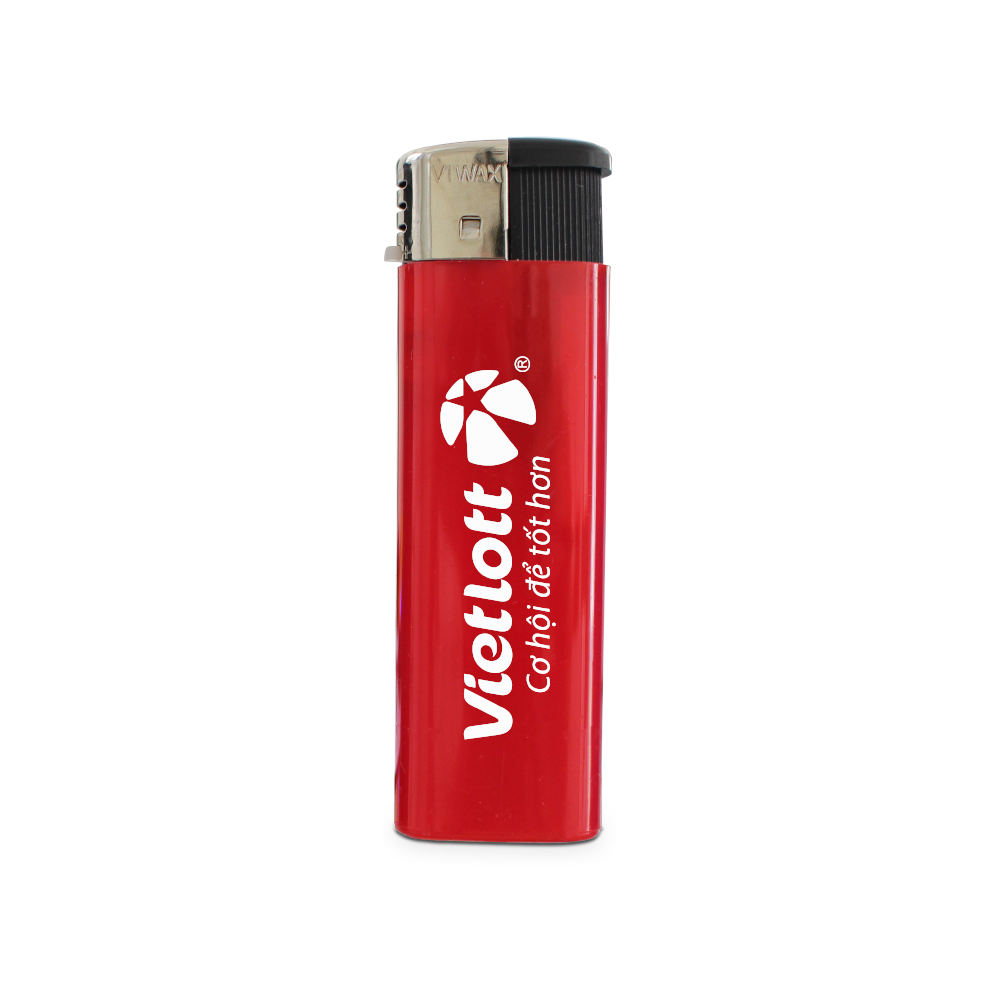 bật lửa
ât
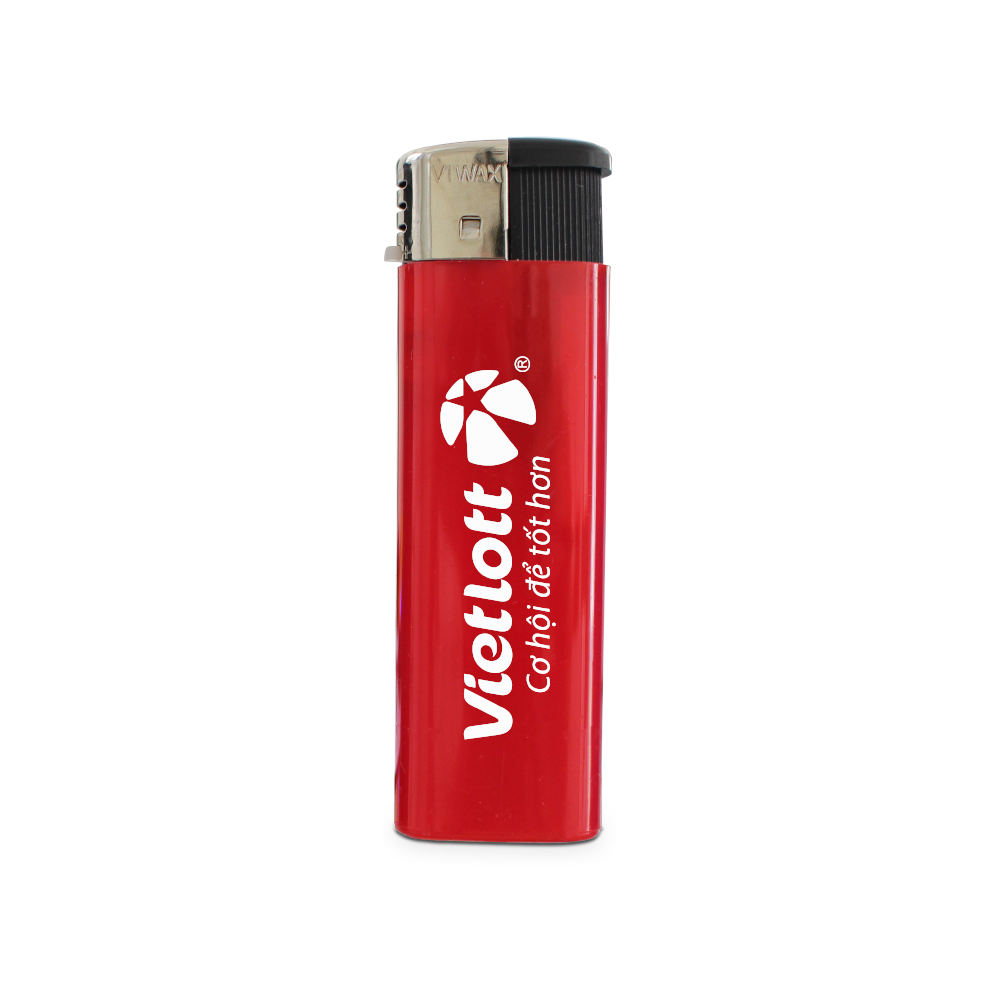 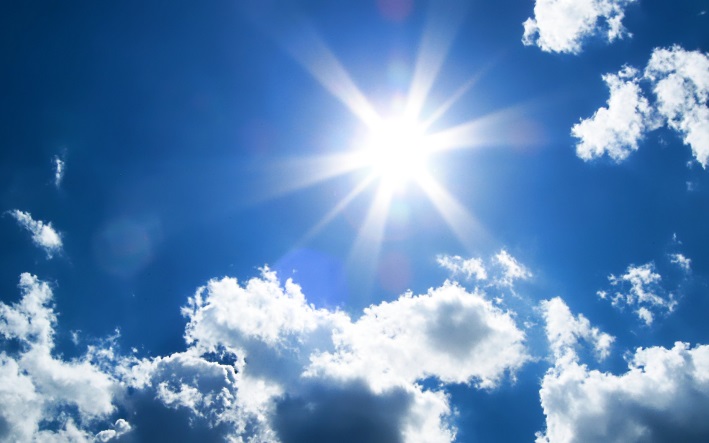 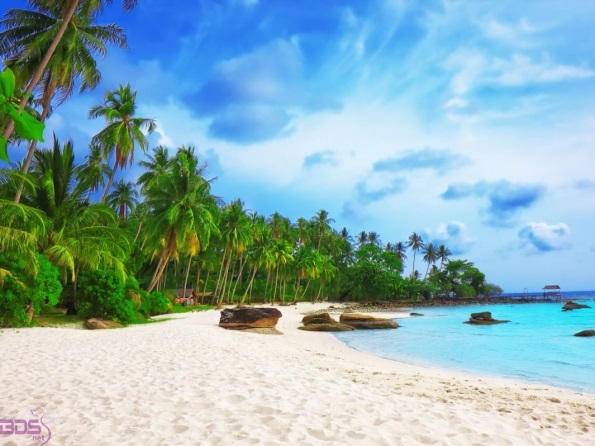 bãi cát
mặt trời
bật lửa
at
ăt
ât
h
at
hat
́
bát
lạt
gặt
đất
sắt
gật
bãi cát
mặt trời
bật lửa
Hướng dẫn viết bảng
4
at
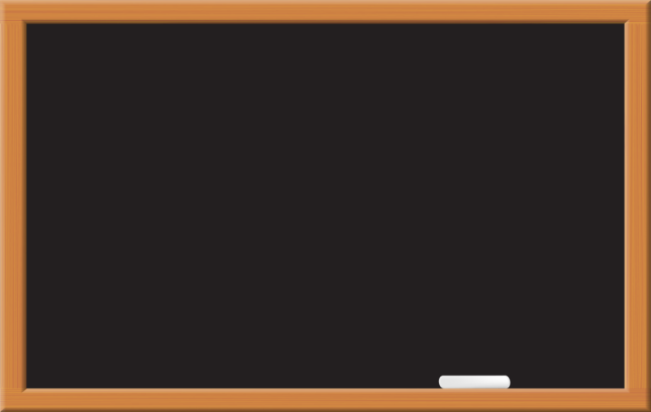 Hướng dẫn viết bảng
4
ăt
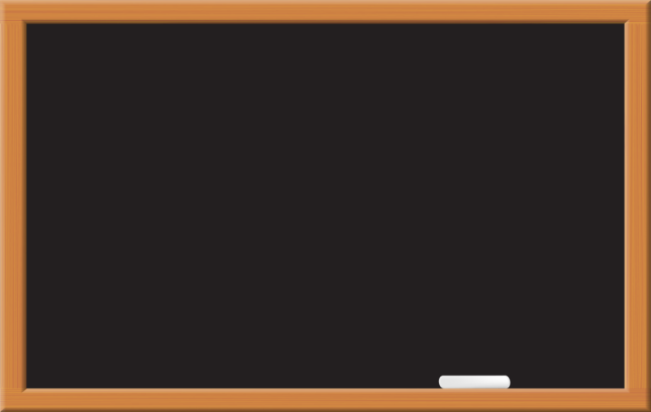 Hướng dẫn viết bảng
4
ât
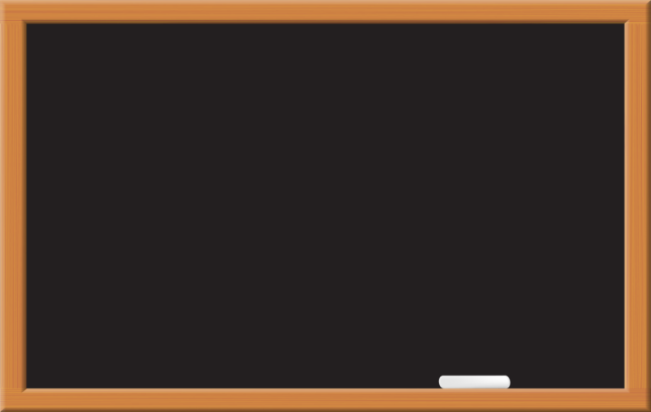 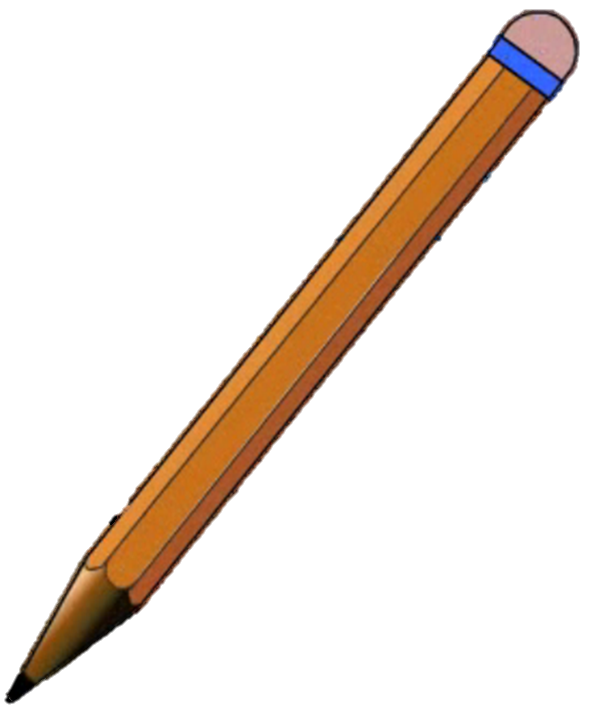 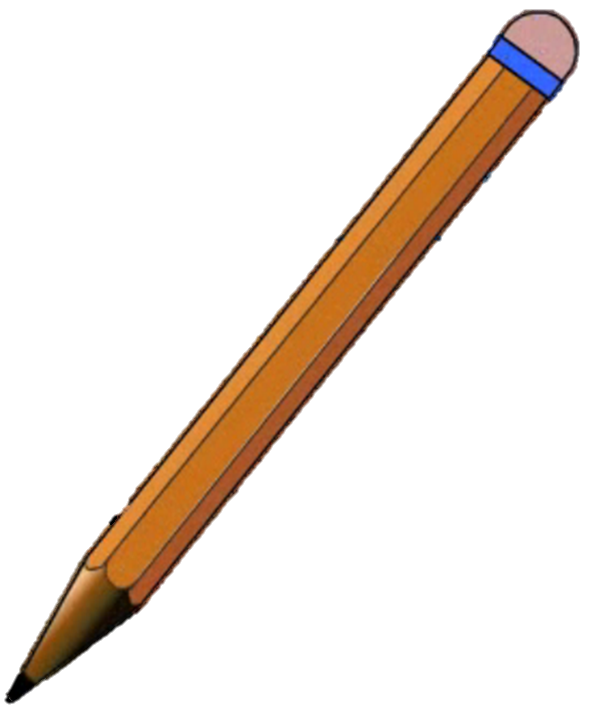 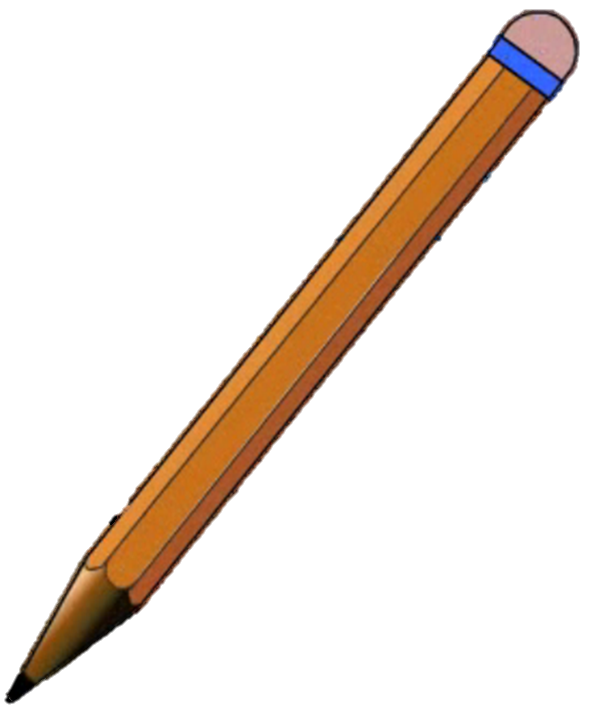 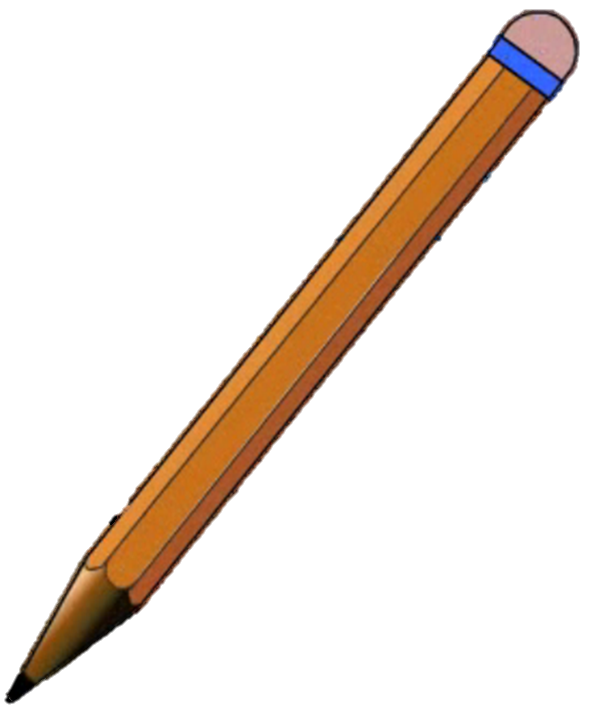 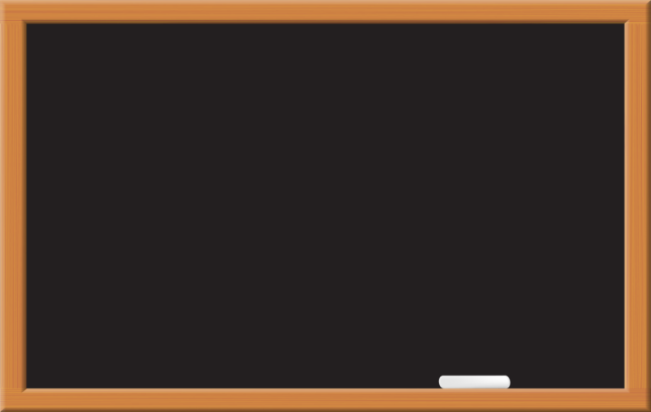 cát
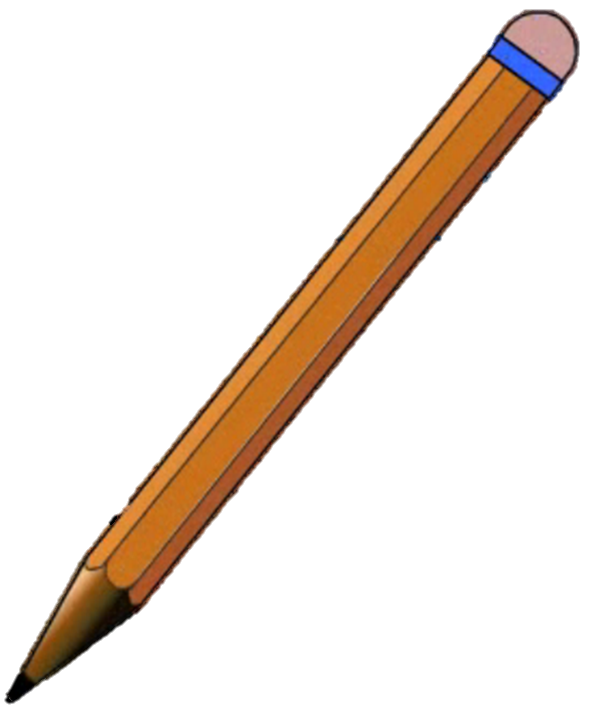 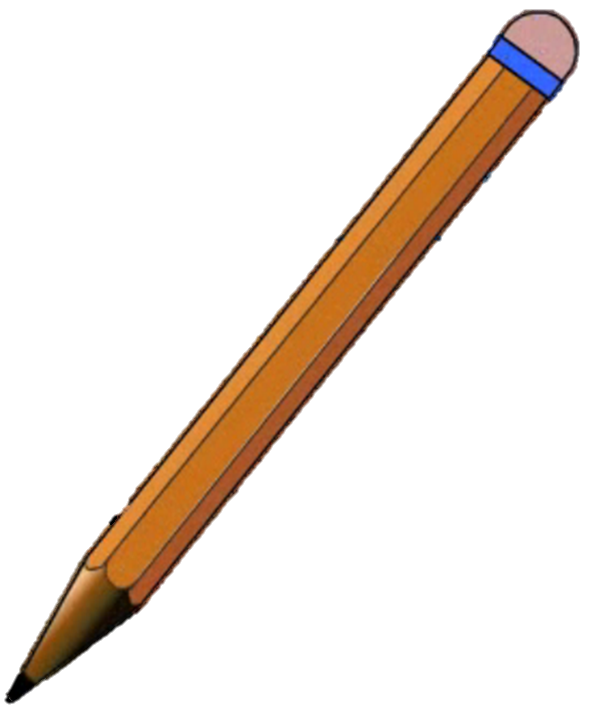 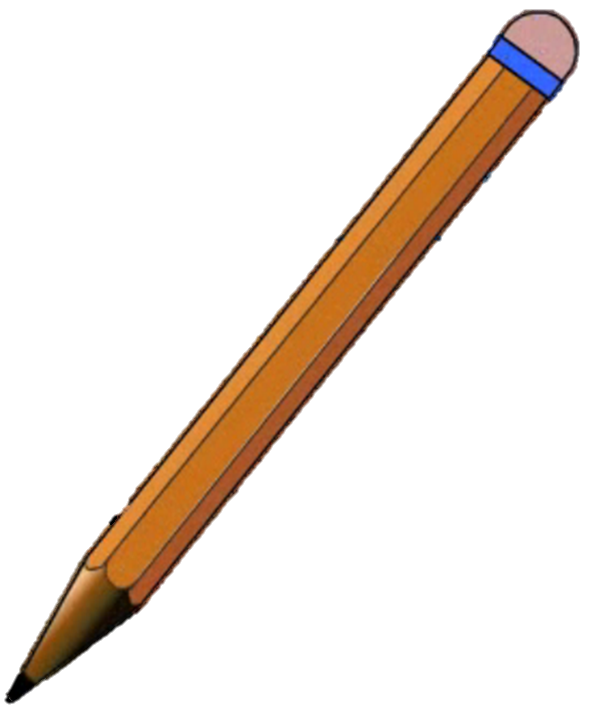 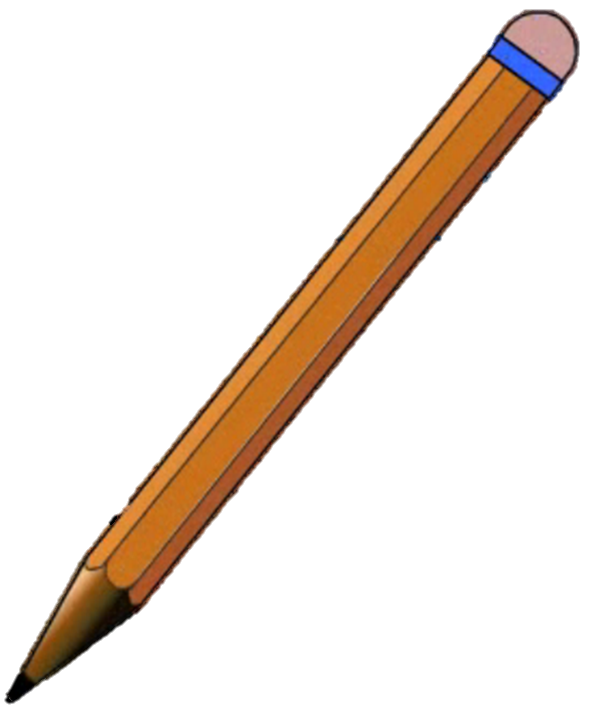 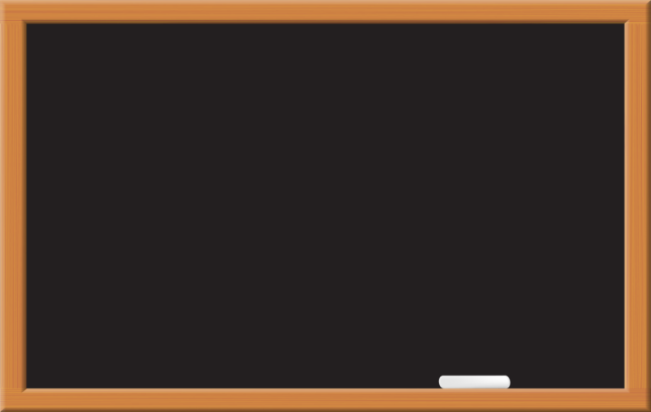 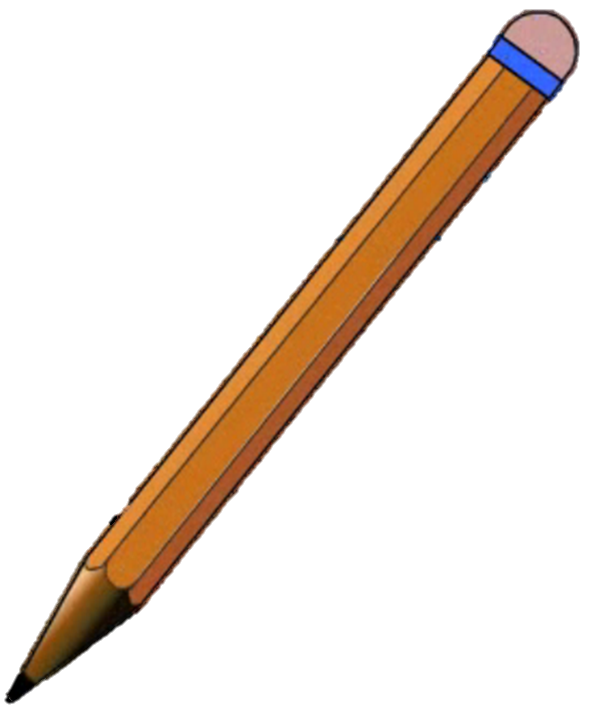 jặt
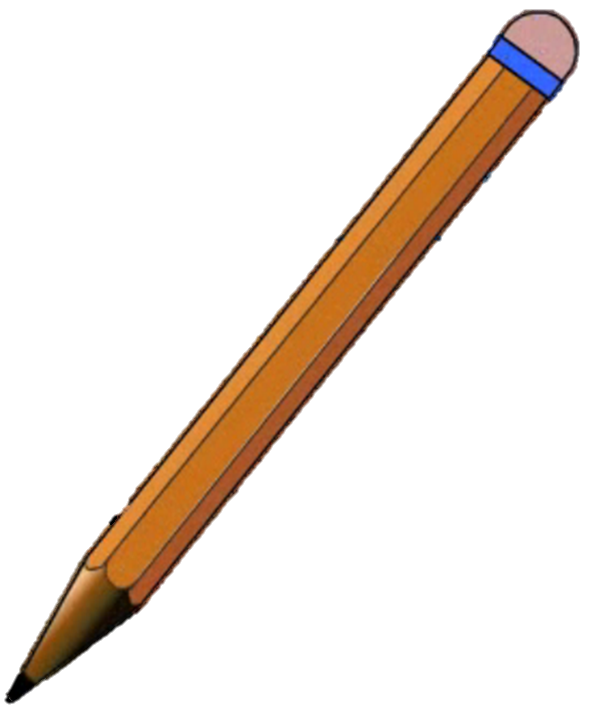 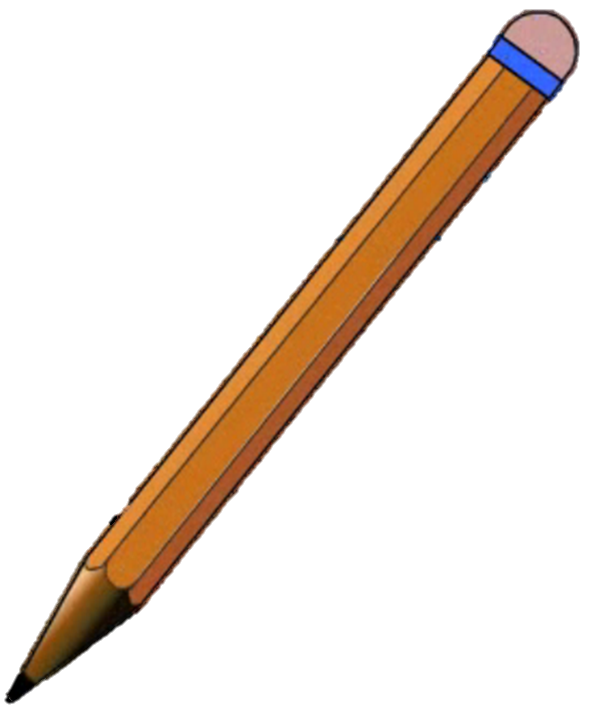 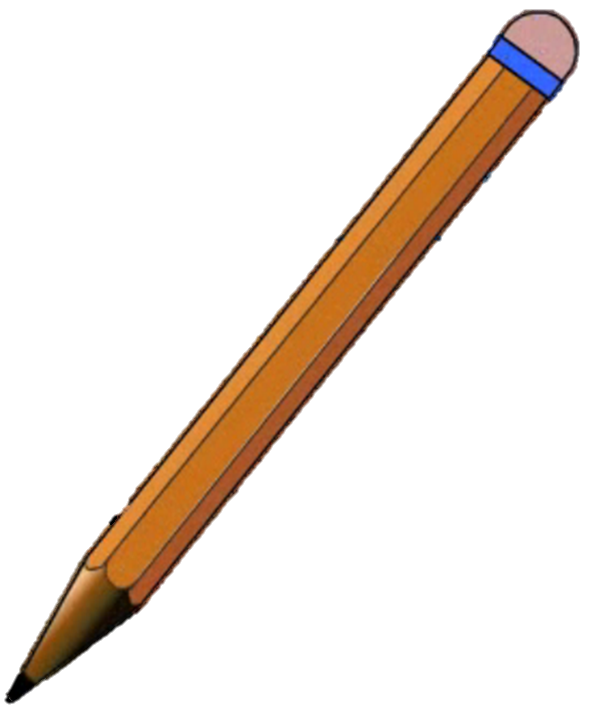 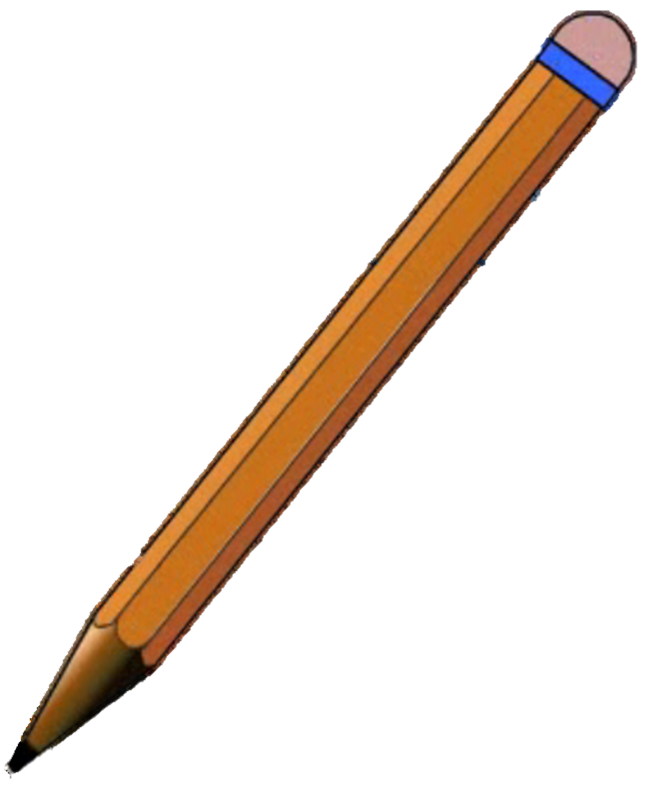 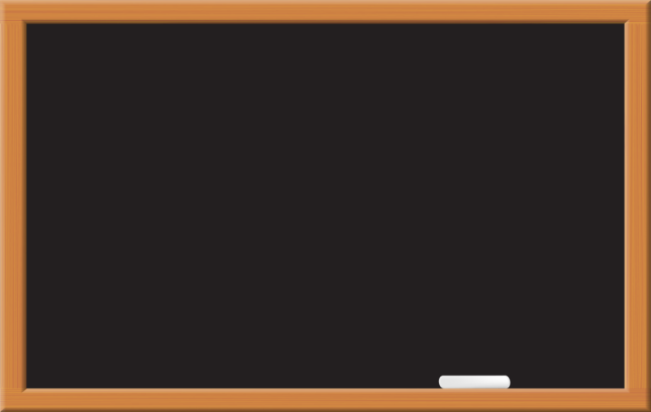 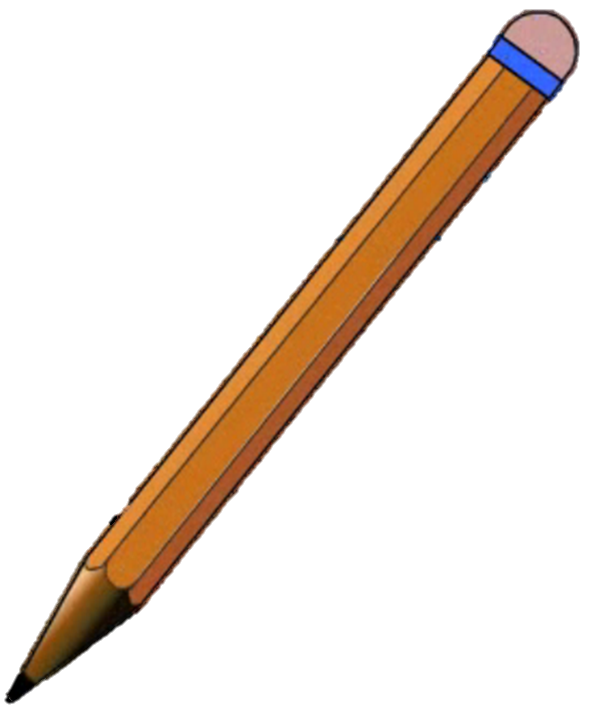 bật